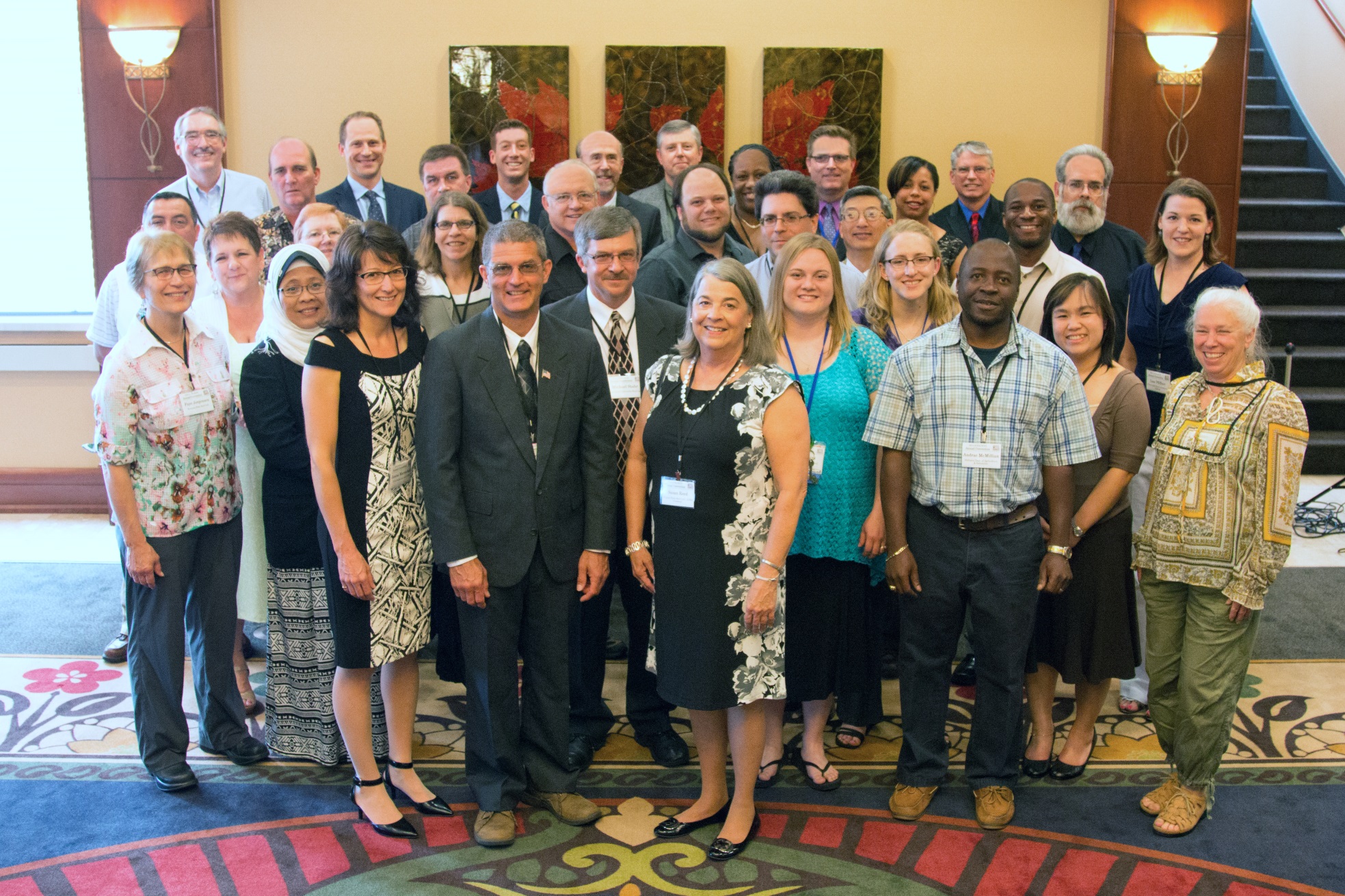 Association of Official Seed Analysts
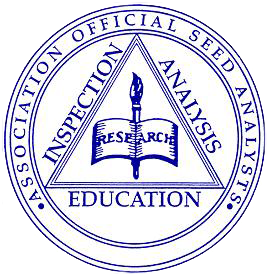 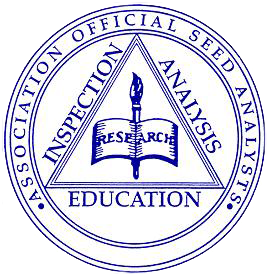 2015 AOSA State of the Association
Susan K. Reed	
President 

2015 AOSA Annual Meeting 
Tampa Bay, Florida
[Speaker Notes: Will add more space in the PowerPoint to showcase any specific numbers, numbers, or other types of timelines and specifications]
2014 in Review
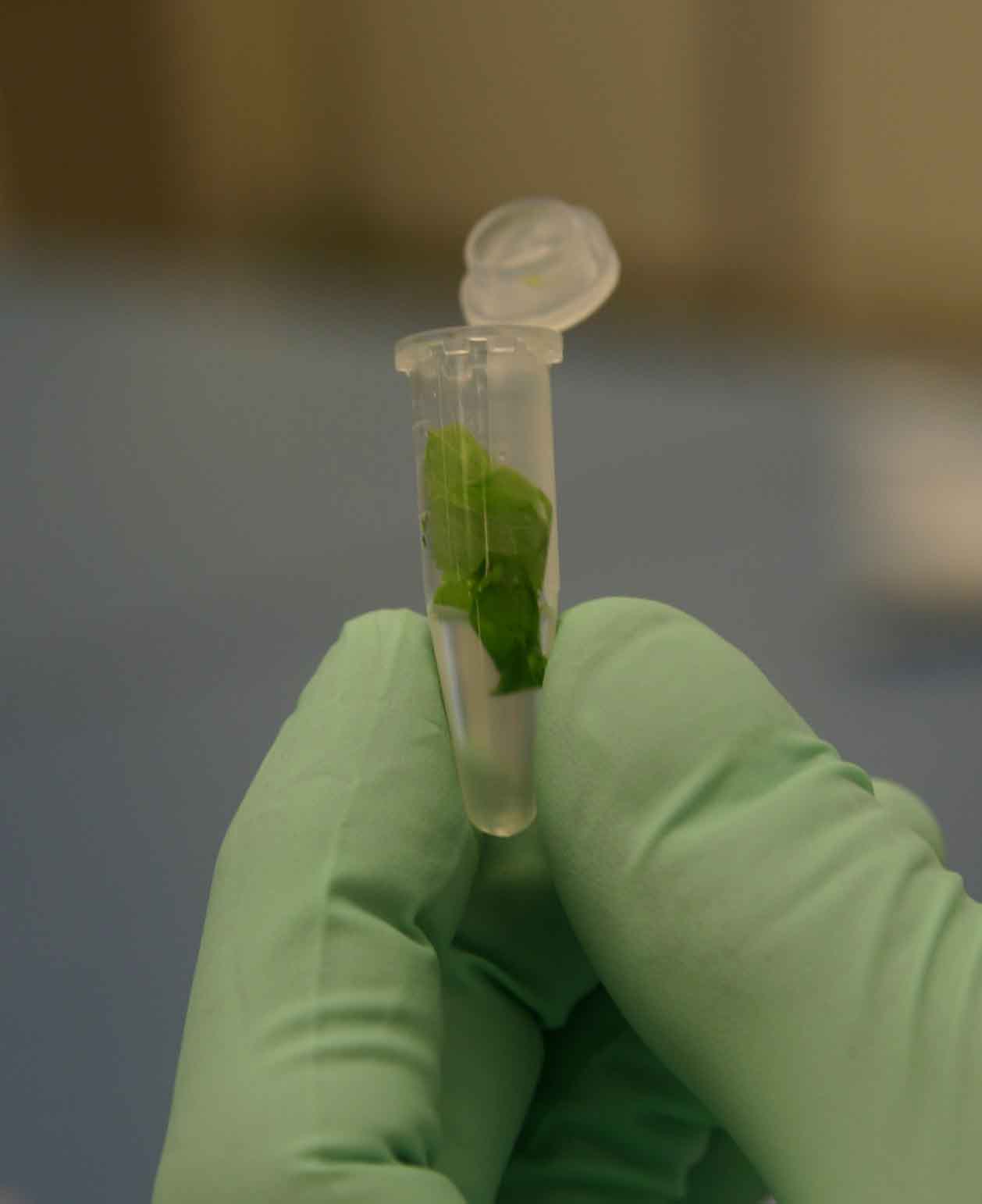 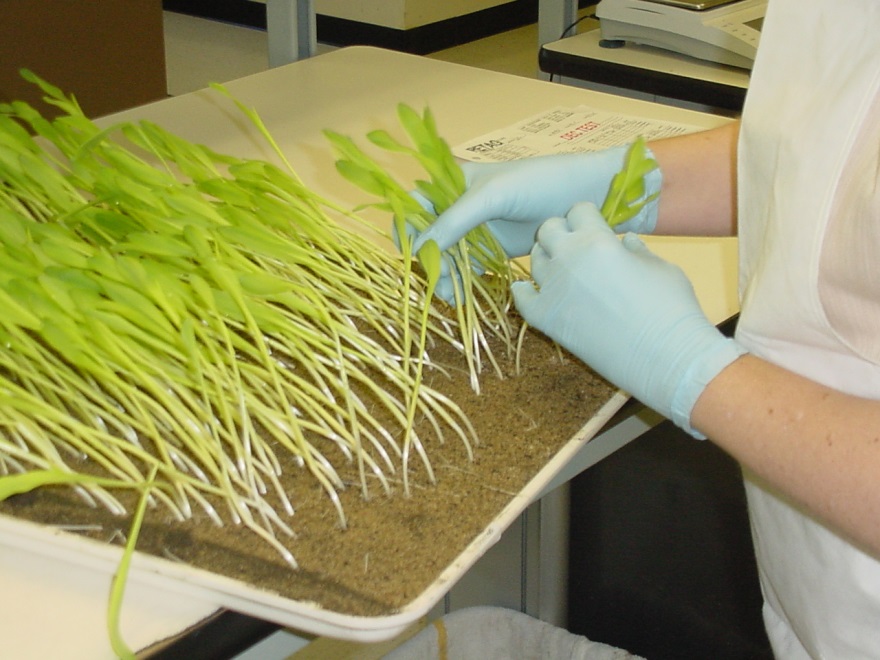 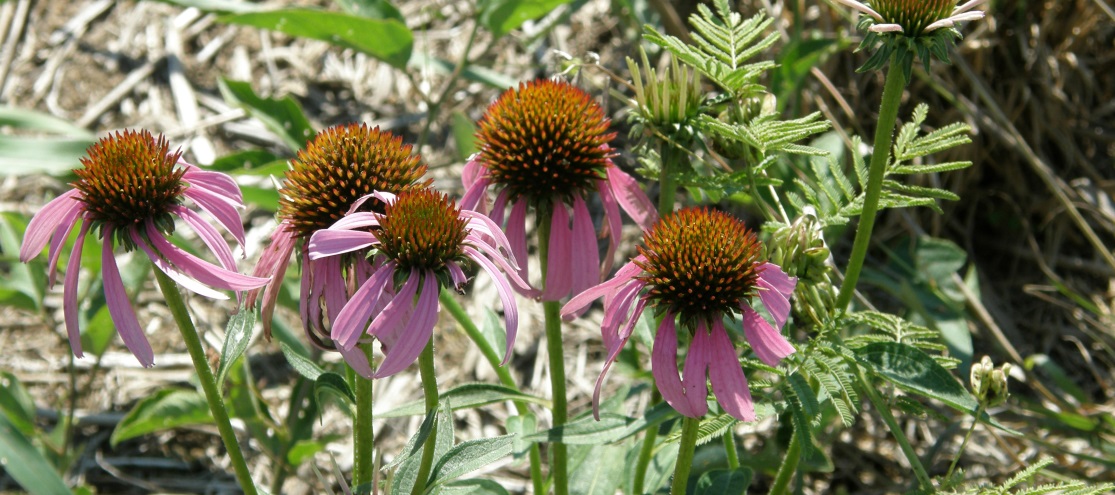 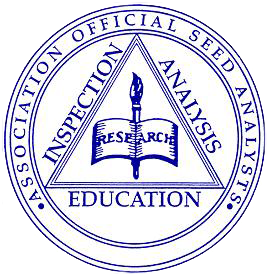 AOSA/SCST Annual Meeting; Fargo, ND
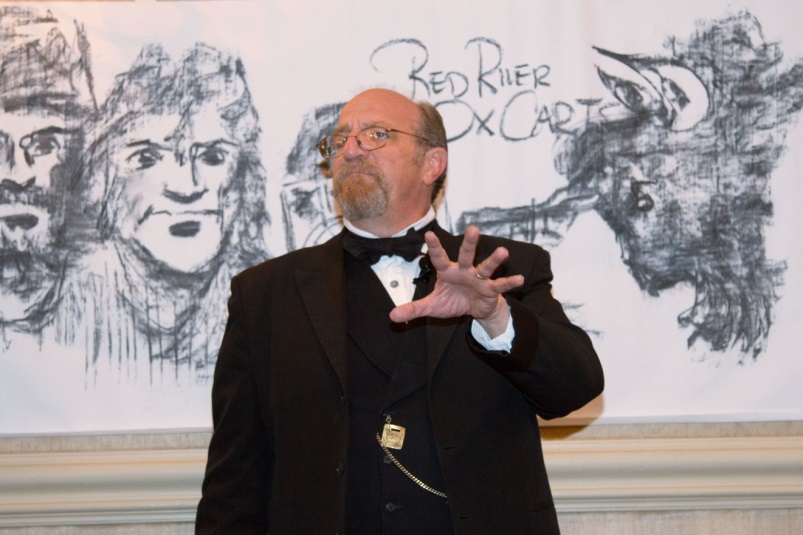 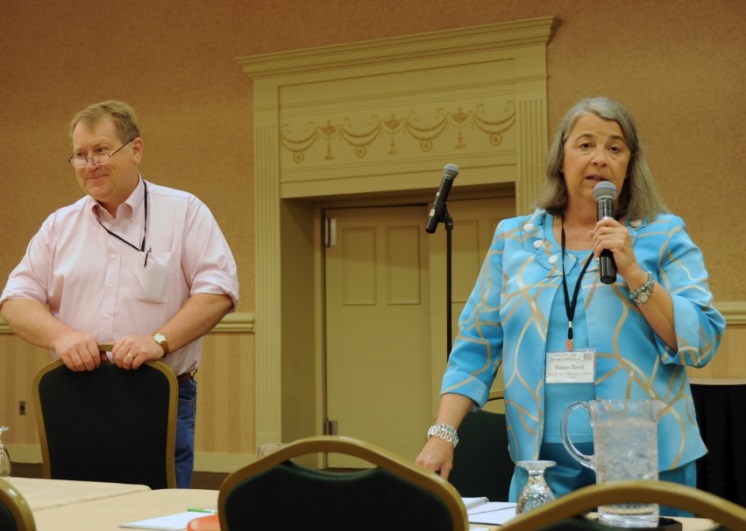 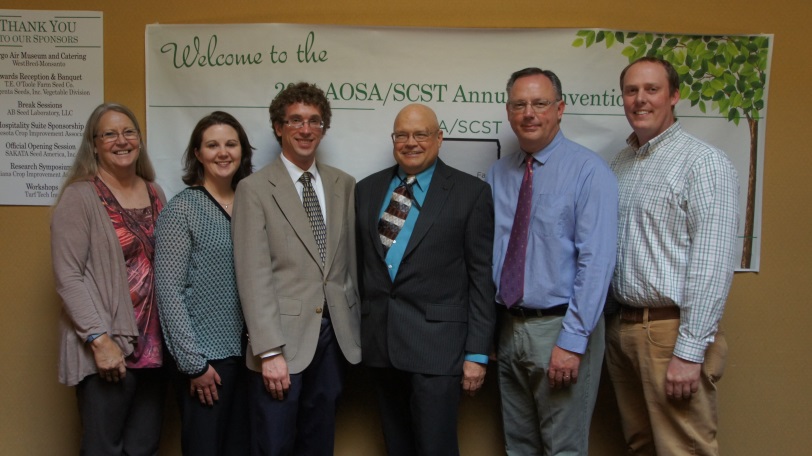 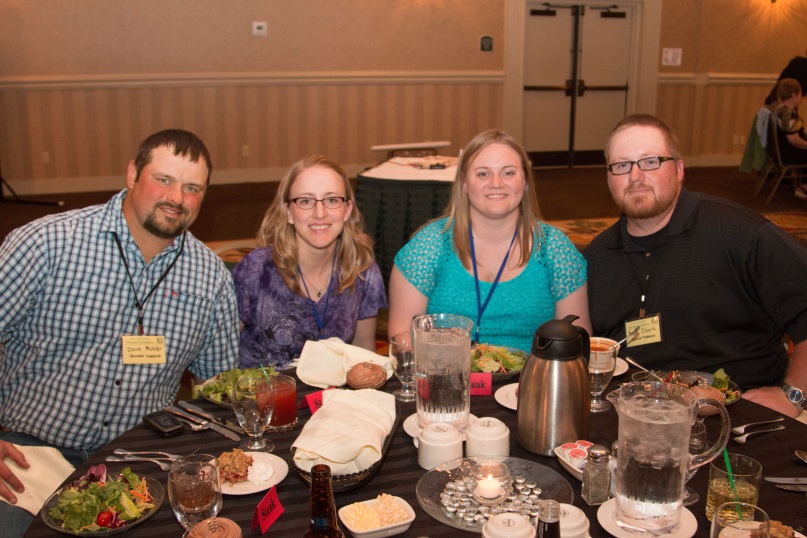 USDA Stakeholders Meeting
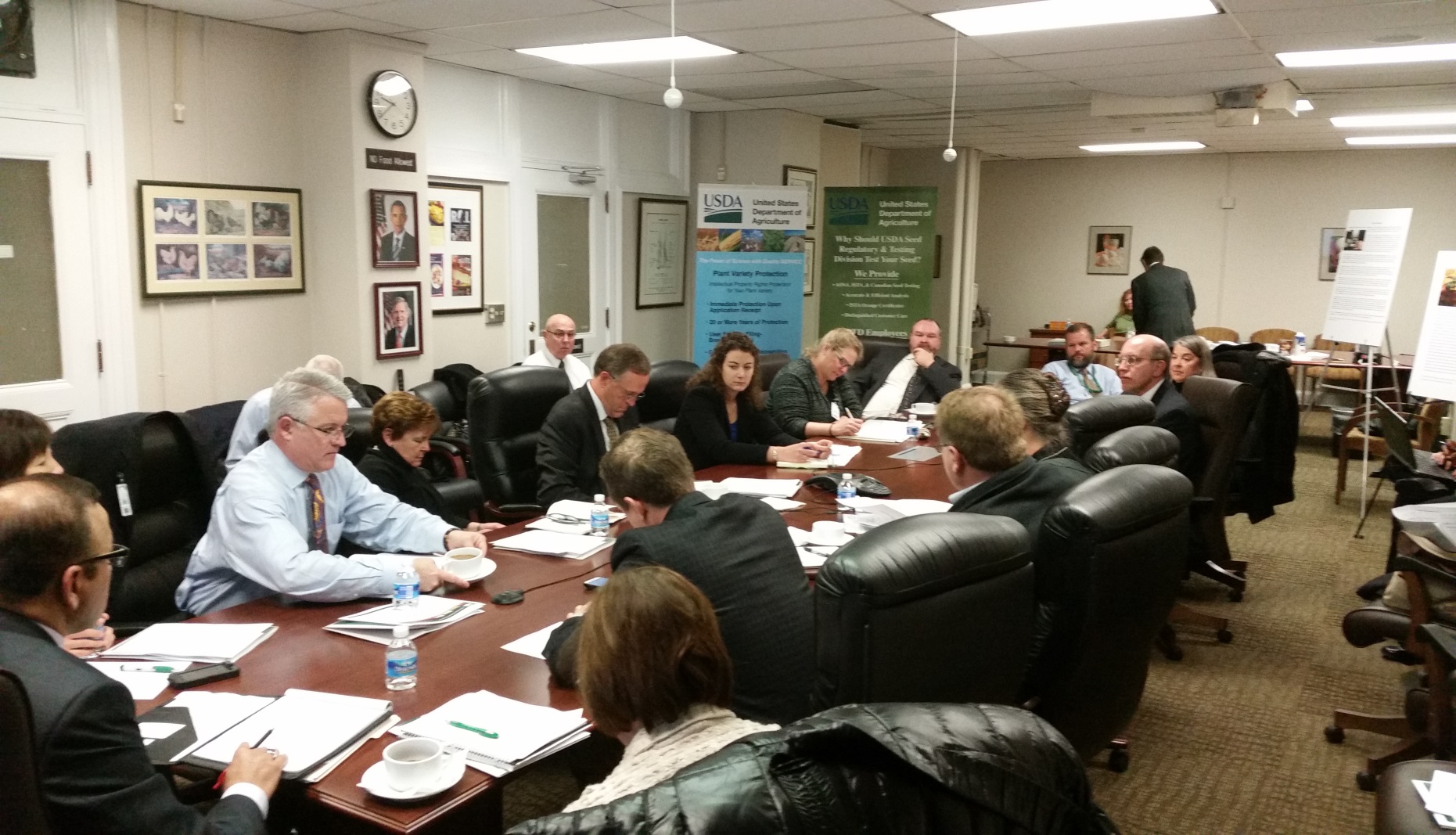 USDA Agricultural Marketing Service (AMS) hosted the inaugural “Seed Industry Sector Stakeholder Meeting” on Jan. 12, 2015; goal of continuing inter-industry and inter-agency dialogue.
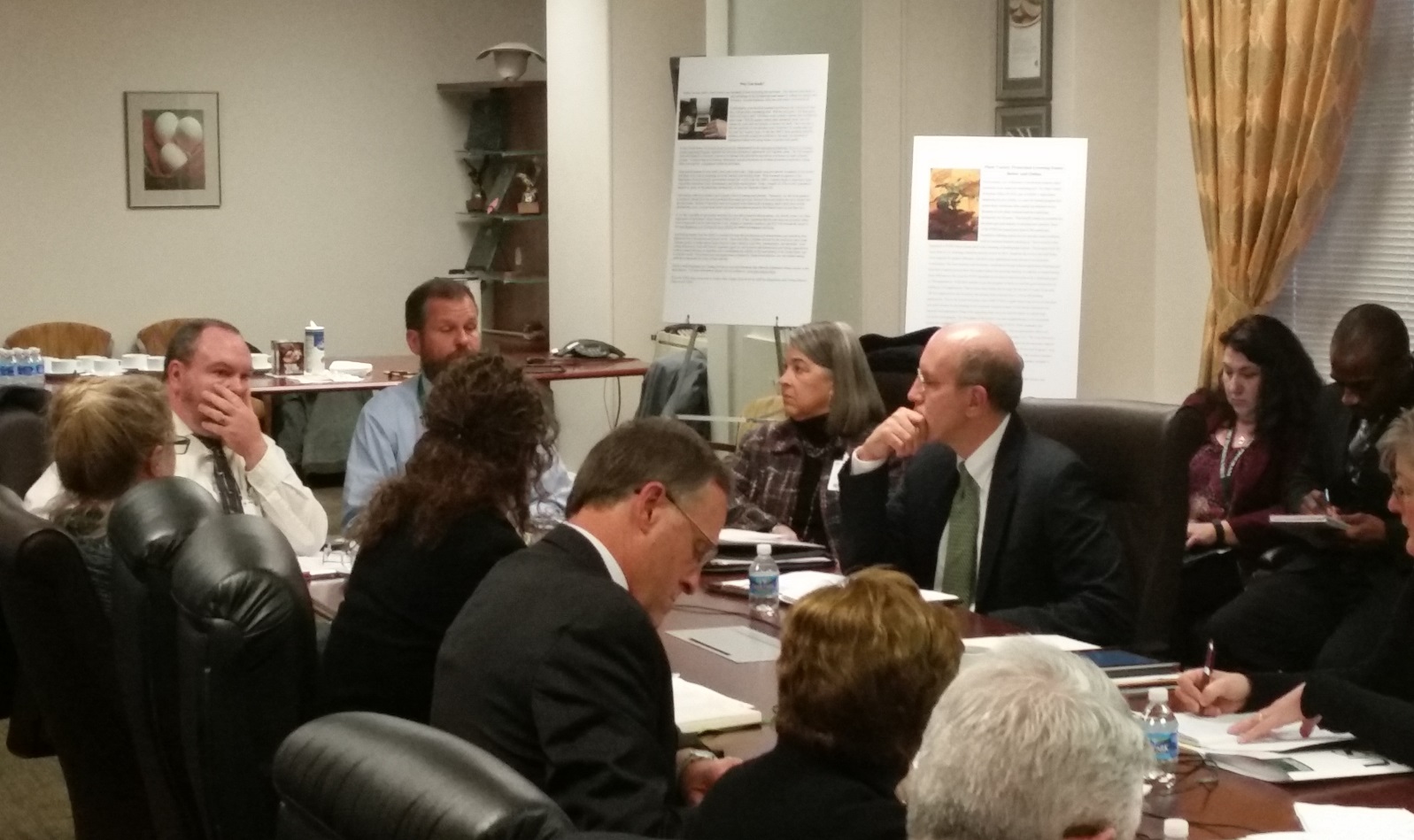 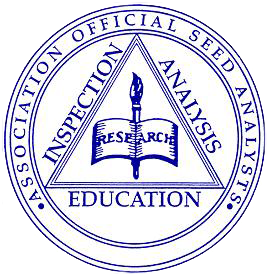 AOSA Website
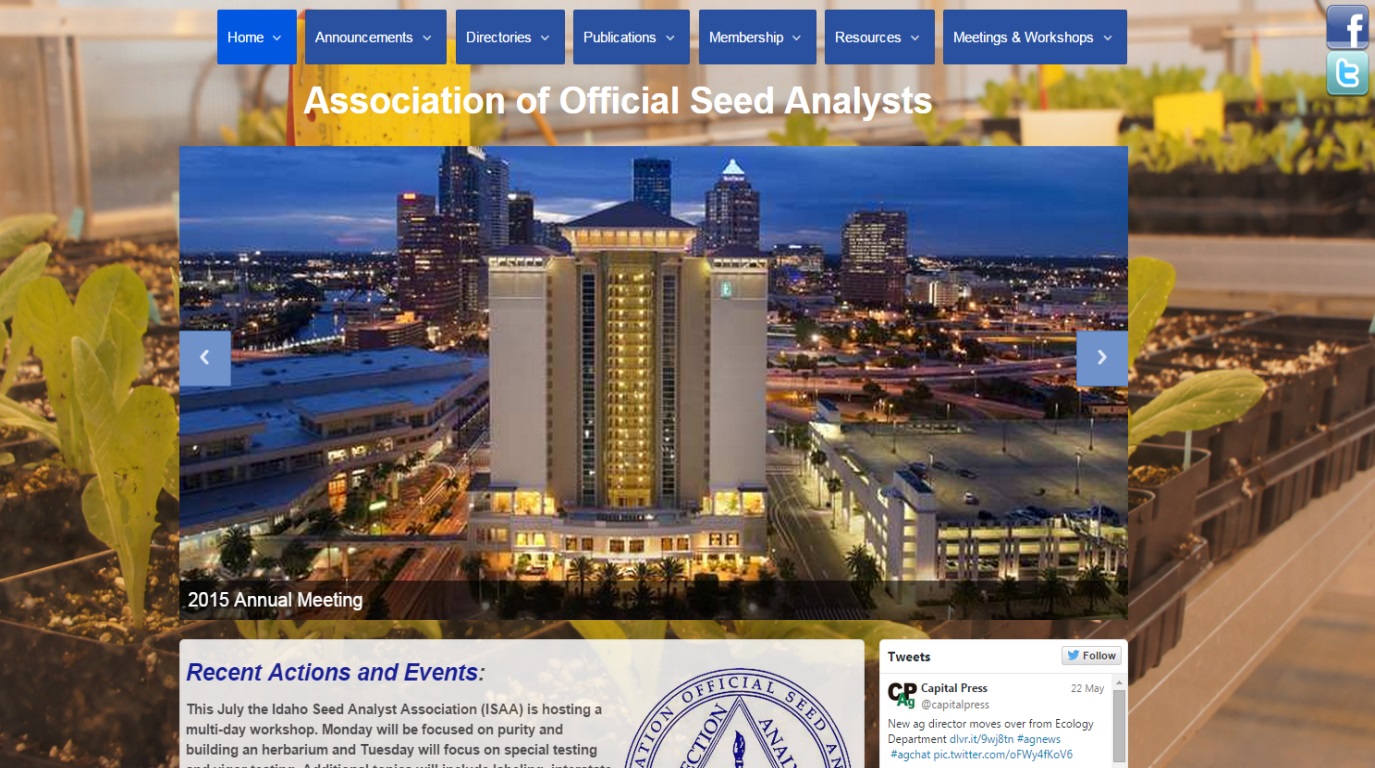 AOSA Website Task Force directed  the development and August 2014 launch of the redesigned AOSA website.
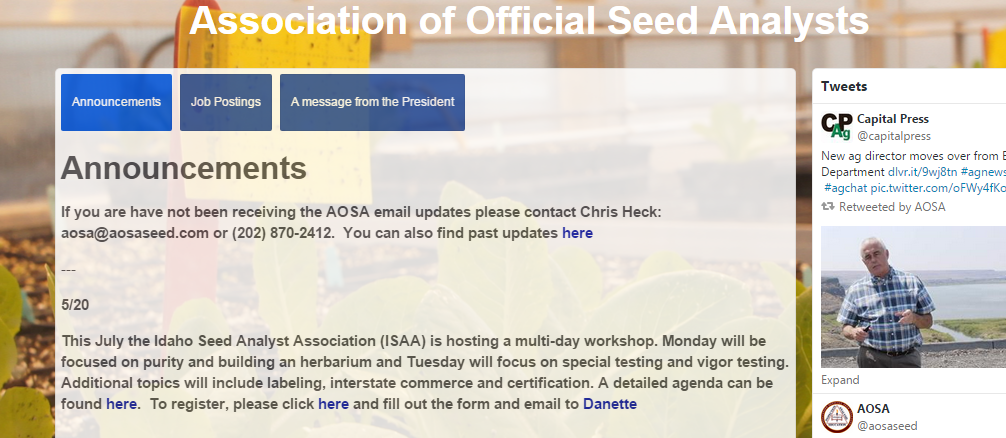 AOSA Publications
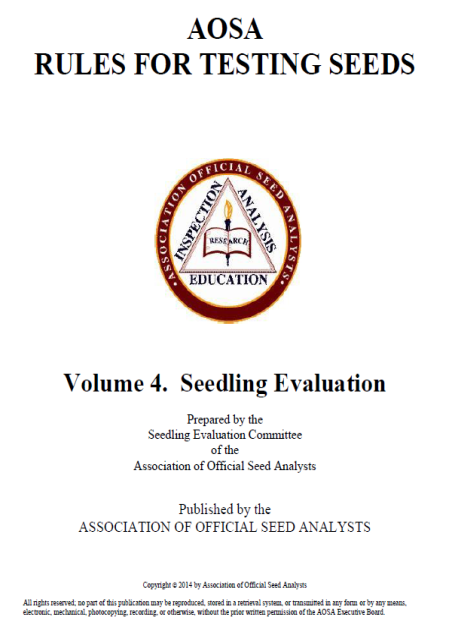 Processed over 65 publication orders
2014 AOSA Rules: 48 orders
Seed Vigor Testing Handbook: 16 orders
Seed Moisture Testing Handbook: 7 orders
TZ Testing Handbook: 7 orders
Additional Print/Network Licenses: 22 orders
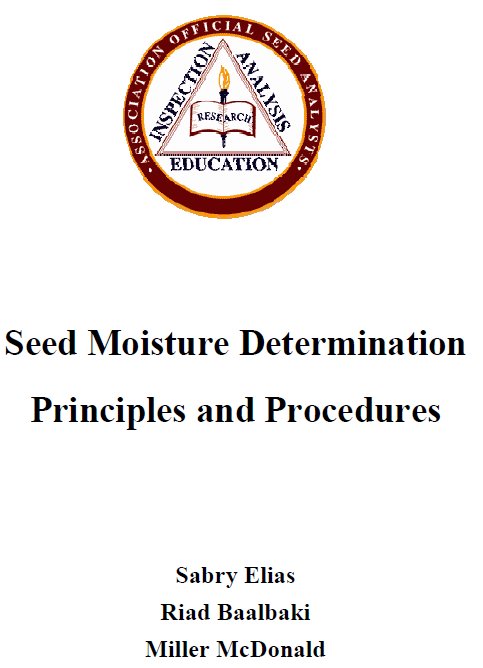 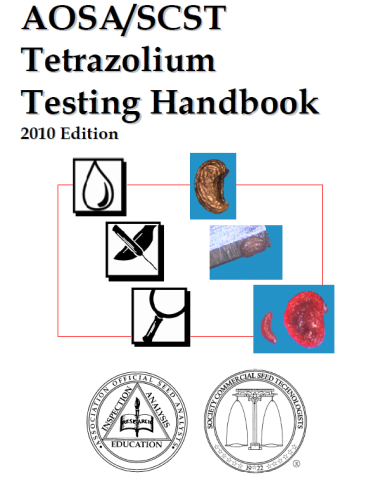 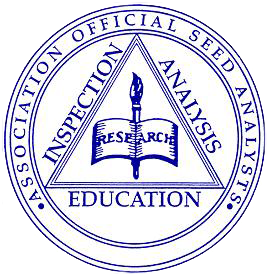 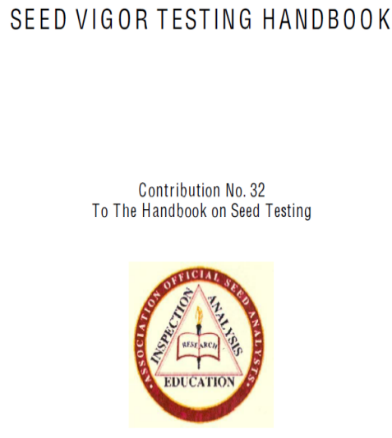 AOSA Membership
AOSA currently has 44 lab members
 
Exploring increasing allied members internationally
Native Seed Discussion Continues
April 2015: AOSA conducted meetings with with ASTA President, Andy LaVigne; VP of Gov’t & Regulatory Affairs Jane DeMarchi; SDSU VP for Research & Economic Development Kevin Kephart 
Path forward: A native seed symposium to be hosted by AOSA in conjunction with an industry partner meeting/other format
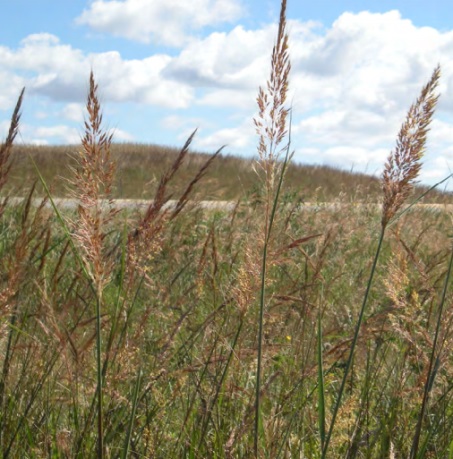 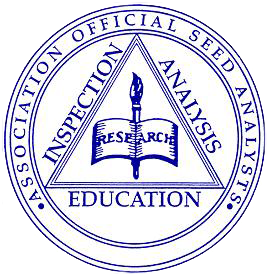 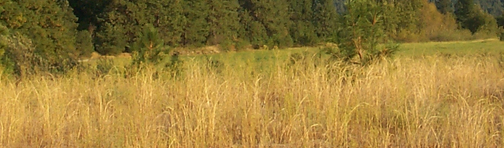 Joint Publications Task Force
AOSA & SCST Publications Task Force created to streamline communication between AOSA & SCST and the Seed Technology Journal Committee.
Task force is comprised of executive board members from both AOSA & SCST and focuses on promptly addressing publications issues.
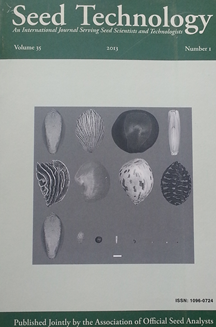 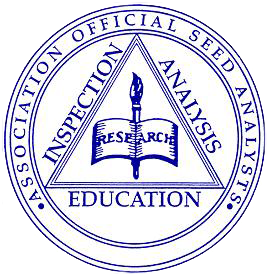 Keep up with AOSAWe want to hear from you!
AOSA is now on social media!

Connect with us via Twitter and Facebook to stay updated on events, news, and more. Want to share your pictures with the membership? Send them our way. We are here for you.
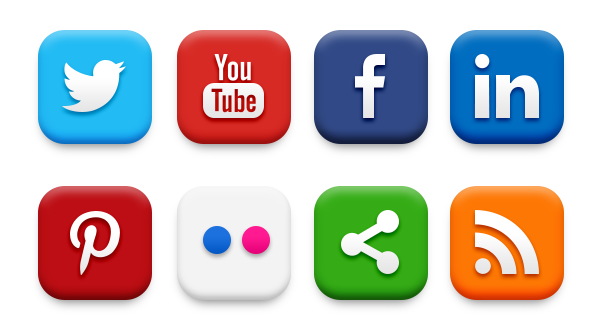 Association of Official Seed Analysts
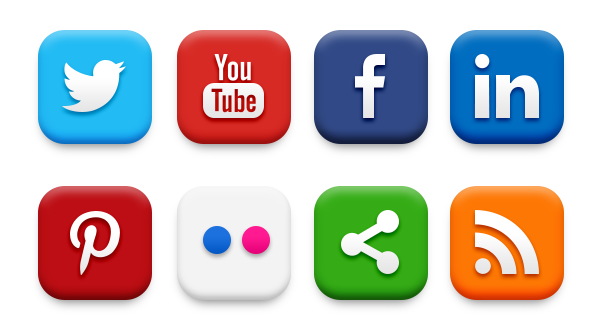 @AOSAseed
2015 and Beyond
AOSA will participate in the following upcoming events/meetings:
2015 OECD Annual Meeting Paris, France, June 4th – 5th 
ASTA 132st Annual ConventionWashington, DC, June 17th – 20th
2015 ISTA Annual Meeting Montevideo, UY, June 15th – June 18th 
2015 AOSCA Annual MeetingVancouver, BC, June 21st – 24th 
2015 AASCO Annual ConferenceSt. Louis, MO, July 12th – 16th 
2015 Western Seed ConferenceKansas, City, MO, November 7- 10th
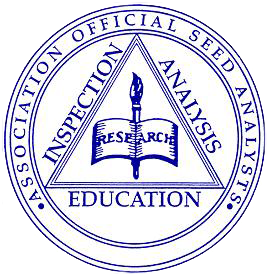 2016 AOSA/SCST Annual Meeting
Vancouver, WA June 3-9
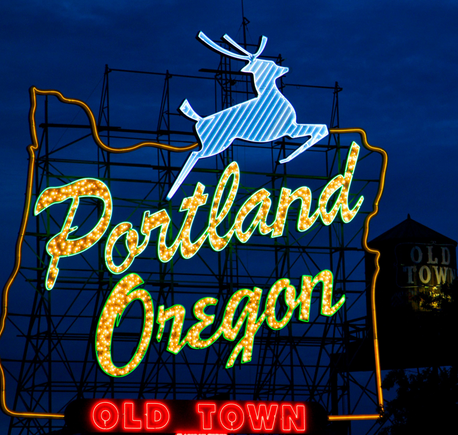 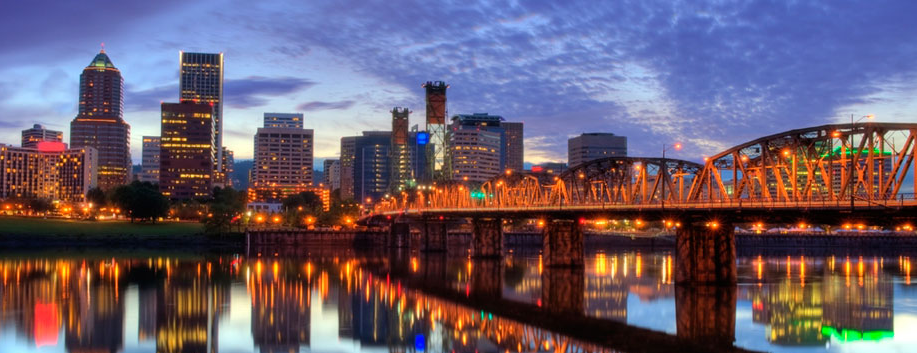 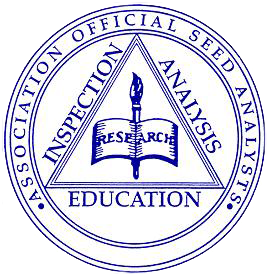